Краткий курс публикации
Подготовлен специалистами компании«Международный издатель»
Этап 1. Выбор темы
Реферативные базы данных:
Scopus
Web of Science
Google Scholar
Специализированные базы данных (PubMed, AGRIS, GeoRef и др.)
Научные социальные сети (Researchgate, Academia.edu, ResearchID, Epernicus)
[Speaker Notes: Данный список не является полным, он отражает лишь самые популярные. Доступ к ним может быть платным (по подписке) или бесплатным. Большинство статей на английском. Если есть институтская подписка, то лучшими являются СК и ВОС, Гугл бесплатный и в нем можно найти многие статьи. ЗА границей большим спросом пользуются научные социальные сети, в которых ученые выкладывают версии своих работ или их аннотации. Кроме того, регистрация в сети дает возможность общения с учеными.]
Требования к теме статьи
Актуальность
Научная новизна
Преемственность
Конкретность
[Speaker Notes: Предмет статьи должен являть интерес для других ученых и читателей. Даже отлично написанное исследование на неинтересную тему сложно публиковать. Для большинства журналов – это бизнес, им важно сколько ученых статью процитирует (влияет на ИФ) и сколько читателей ее захочет прочитать (влияет на доход). 
Важно удостовериться, что данная тема еще не исследована или описана. Иначе статья будет либо не интересна (пункт 1), либо не будет являться оригинальным исследованием.
Статья должна рассматриваться не отдельно, а в контексте предыдущих работ в этой сфере (не только самого автора) – ещё одним кирпичом в стене знаний.
Статья должна иметь научную цель, которая является специализированной и узкой – не надо воды]
Этап 2. Подбор материала
Помимо самого авторского исследования статья должна содержать ссылки на уже опубликованный материал, цели которого:
Создать базис исследования (Вступление)
Служить подтверждением правильности полученных данных (Верификация)
Большая часть материала должна быть англоязычной и актуальной (до 10 лет, для некоторых областей до 5)
Этап 3. Написание статьи
Структура научной статьи:
Титульная страница (Title page)
Аннотация/ключевые слова (Abstract/Keywords)
Вступление (Introduction)
Методы и материалы (Methods and Materials)
Результаты (Results)
Обсуждение (Discussion)
Выводы (Conclusions)
Список литературы (References)
[Speaker Notes: Во время написания статьи следует придерживаться данной структуры
Описание каждого из разделов я давал, как и некоторые особенности
На титульной странице должно быть: Название статьи, список авторов, их учебные заведения и полные данные автора, ведущего переписку (correspondence author)]
Этап 4. Подбор журналов
Выбор базы индексирования
Выбор направления
Выбор конкретных журналов
Поиск контактных данных
Написания запроса редактору
Оформление статьи согласно требованиям
Подача статьи в рецензирование
[Speaker Notes: Если грамотно сделан Этап 2, то в первую очередь работать надо с журналами, статьи которых цитируются в работе, так как они точно работаю с этой тематикой
Написание запроса – уточнение, входит ли статья в сферу интересов журнала, и приоритет данной тематики.]
Этап 5. Подача статьи
Чек-лист перед подачей:
Статья в формате журнала
Полная информация по авторам
Рисунки из статьи (.tif или .eps, 300 dpi)
Сопроводительное письмо
Список рецензентов
Ключевые моменты (Highlights)
[Speaker Notes: Highlights – опционально, не для всех журналов, представляют собой 3-5 отдельных предложений в 8-10 слов в которых заключается суть иччледования
Задача – достаточно подробно, но кратко описать все трудности каждого из пунктов.]
Этап 6. Получение рецензий
Виды решений по статье:
Принять (Accept as it is)
Принять с незначительными изменениями 
(Accept with minor revision)
Принять с значительными изменениями
(Accept with major revision)
Отклонить (Reject)
Этап 7. Подача отредактированной статьи
Подача статьи, доработанной согласно рекомендациям рецензентов:
Отредактированная статья
Письмо с подробным ответом на ВСЕ замечания рецензентов с описанием внесённых изменений
Обновленные рисунки (если требуется)
В зависимости от предварительного решения статья может быть принята, либо потребуется дополнительный раунд рецензирования.
[Speaker Notes: Исправления в статье желательно выделять]
Этап 7. Принятие статьи
После принятия статьи, она обычно передается в производственный отдел, а автору требуется заполнить и подать следующие документы:
Форма передачи авторских прав
Форма заказа оттисков (offprint) статьи
Форма заказа цветной печати рисунков
Автор получает proofs – версию статьи в журнальной верстке, которую необходимо проверить на наличие ошибок и вернуть в редакцию.
[Speaker Notes: У большинства журналов больше нет «твердой копии», только оттиски статьи с обложкой журнала, у большинства они платные. Печать цветных рисунков в печатном издании журнала также платное.]
Этап 8. Публикация онлайн
После получения proofs статья публикуется на сайте журнала и ждет очереди печатной публикации, автор получает pdf версию статьи.



Большинство журналов индексируют статьи в базах Scopus и\или Web of Science в период между онлайн и печатной публикацией, как Article in Press
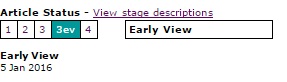 [Speaker Notes: У большинства журналов публикация онлайн предшествует печатной.]
Этап 9. Публикация в печатном выпуске
После того, как статья была напечатана в печатной версии журнала к ее библиографической информации добавляется том и выпуск.
Это последний этап публикации, после окончания которого статья считается полностью опубликованной.